PDS Data ReviewNew Horizons  LORRI & MVIC
Tony Farnham
Sept 5, 2019
General comments
Many of the files are common between all LORRI and MVIC datasets.  Highlight the problems of those files here, and liens should propagate to all data sets.

Additional comments are given on files that are specific to individual data sets.
MVIC  - RAW and CAL
MVIC Instrument
Part of the RALPH instrument

PanFrame CCD 
5024x128 pixels sweep over the scene
128 pixels per exposure time  
Create an image cube 5024 x 128 x XXX pixels, where XXX is defined by scan rate and time 
Not clear how these data are used, though there are not many of them 
Six other CCDs operate in TDI mode (different filters)
5024x32 pixels sweep over the scene
The 32 pixels are clocked at the scan rate, so each exposure time gives a shift of 1 pixel 
Creates an image 5024 x XXX 

Raw data format
FITS files with 3 extensions
Primary image, housekeeping, window mismatch table
Calibrated data format
FITS files with 3 extensions
Primary image (DN), Error map, Quality flag image
Do-it-yourself flux calibration:  Flux conversion coefficients are added to the header
General Comments
Data from Aug 2018 – Dec 2018
Four datasets:  
KEM Cruise phase , V2.0, Raw and calibrated   (11 image cubes)
21 Sep 2017 – 13 Jul 2018
KEM1 Encounter phase, V1.0, Raw and calibrated  (19 images)
30 Aug 2018 – 30 Dec 2018

Very similar, with many files the same

Overall, all data sets are in great shape

Well documented with lots of description and information available
Catalog Files
DATASET.CAT
Typo  (LORRI and MVIC)
"This indicates either that the target was either a star, or that the ...”                              -->  "This indicates that the target was either a star, or that the ..."
SPICE
DATASET.CAT file states that the dataset used to compute geometry is     NH-X-SPICE-6-PLUTO-V1.0

Dataset available from NAIF is NH-J/P/SS-SPICE-6-V1.0 
Coverage ends before this dataset starts
Couldn’t find a more updated set of kernels

Can’t check the geometry in the headers and labels without updated kernels
Previous reviews have identified occasional issues, but geometry was good for the most part
Does the SPICE dataset ID in the DATASET.CAT file need updated?

Relevant to both the MVIC and LORRI data
MVIC Data Files – RAW and CAL
Data are in good shape
Read with IDL FITS readers, PDSREAD and NASAView
Includes extensions
Read and displayed every image
Tested to make sure data could be manipulated and measured
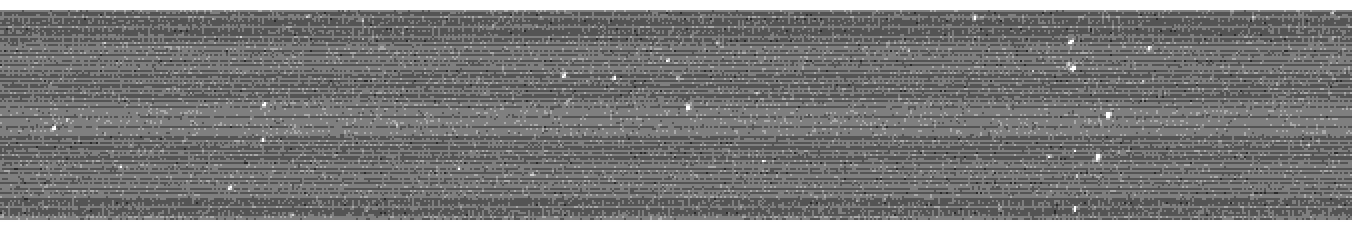 MVIC Status
A few minor changes to documents and labels

Status of SPICE / geometry is unknown

Data are Certifiable
LORRI  - RAW and CAL
LORRI Instrument
Narrow angle, panchromatic camera
0.29 degree square FOV
High resolution (5 microradian/pixel)
1024x1024 pixel CCD detector
Operates in 1x1 or 4x4 on-chip binning modes

Raw data format
FITS files with 5 extensions
Primary image, Histogram, First 34 pixels, Image descriptor, Window mismatches
Calibrated data format
FITS files with 3 extensions
Primary image (DN), Error map, Quality flag image
Do-it-yourself flux calibration:  Radiance and Irradiance calibration coefficients are given in the header
General Comments
Four Datasets:  
KEM Cruise phase, V2.0, Raw and Calibrated (1863 images) 
28 Jan 2017 – 6 Dec 2018
KEM1 Encounter phase, V1.0, Raw and Calibrated (1648 images)
15 Aug 2018 – 31 Dec 2018

Very similar, with many files the same

Overall, all data sets are in great shape

Well documented with lots of description and information available

Comments noted above apply to LORRI
Various
DATASET.CAT
Some of the text refers to the MU69 event in the future tense






May be other occurrences 
Should be changed to past tense for consistency throughout
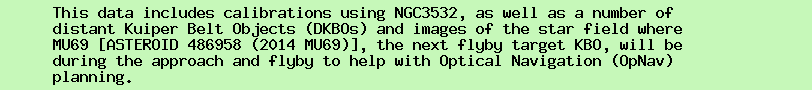 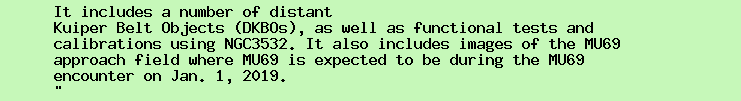 Data
Data are in good shape
Read with IDL FITS readers, PDSREAD and NASAView
Includes extensions
Read and displayed every image
Tested to make sure data could be manipulated and measured
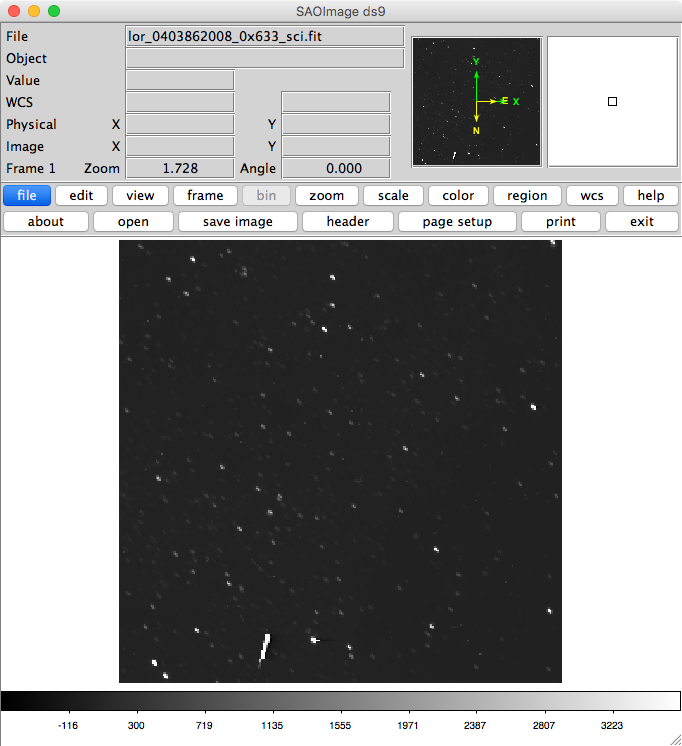 Data
One partially bad image
nh-x-lorri-2-kem1-v1.0/data/20181121_040511/lor_0405118588_0x633_eng.fit
nh-x-lorri-3-kem1-v1.0/data/20181121_040511/lor_0405118588_0x633_eng.fit
Does a good version exist?
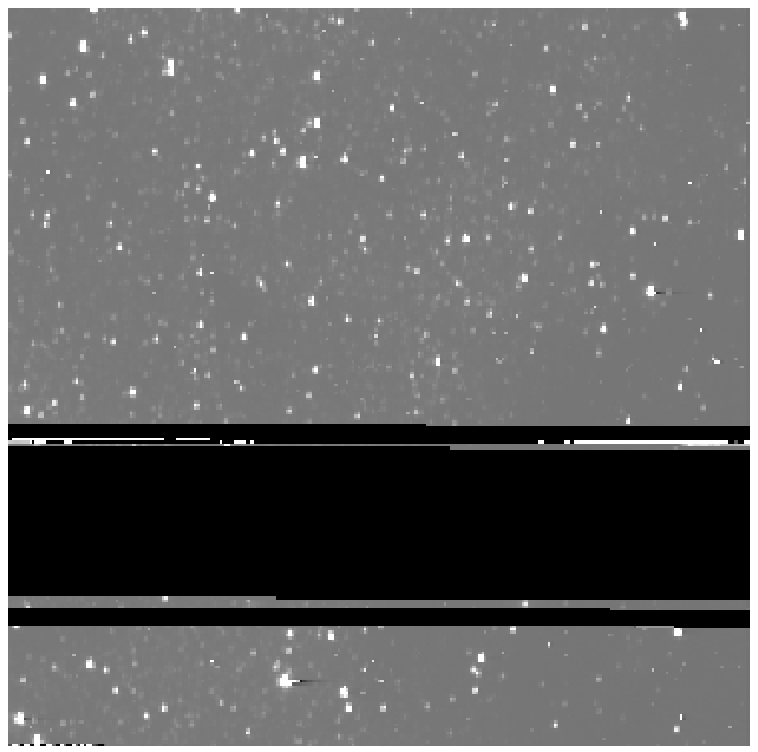 LORRI Status
A few minor changes to documents and labels

Status of SPICE / geometry is unknown

Data are Certifiable